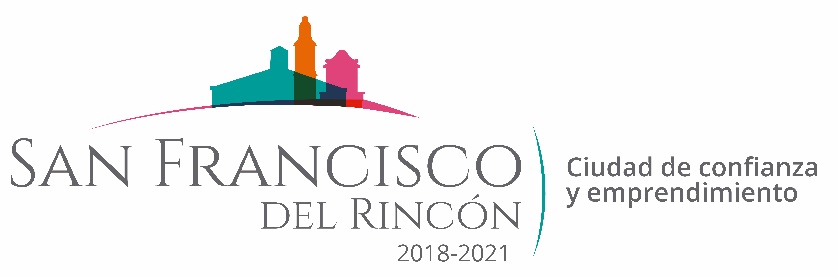 REPORTE MES DE SEPTIEMBRE
MAQUINARIA
RENIVELACION EN LA COMUNIDAD  SAN ISIDRO
FECHA TERMINO
CANTIDAD
UNIDAD
CONCEPTO
FECHA INICIO
M2
M2
M2
M2
M2

M2
10/09/2019
12/09/2019
CALLE PRINCIPAL SUR 
CALLE PRADERA 
CALLE DEL CENTRO DE SALUD 
TERRENO DE ESTACIONAMIENTO 
CARRIL DE CARRERAS AUN COSTADO DE ESCUELA
CARRIL DE CARRERAS COSTADO DE CENTRO DE SALUD
1,875
1,910
2,250
1,000
3,500

2,200
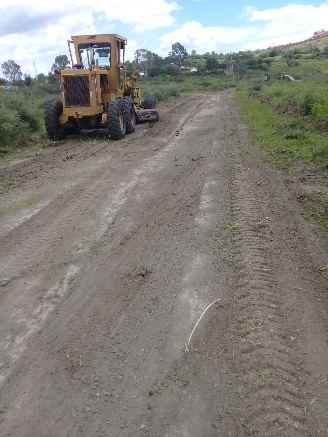 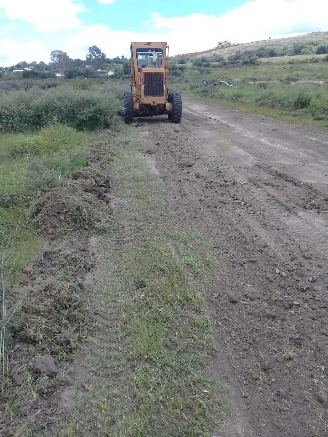 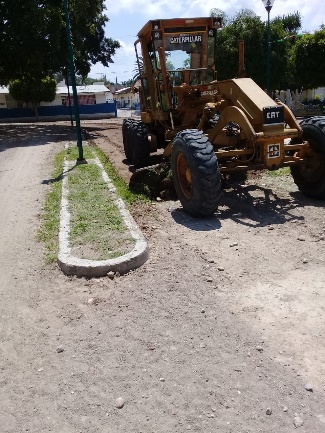 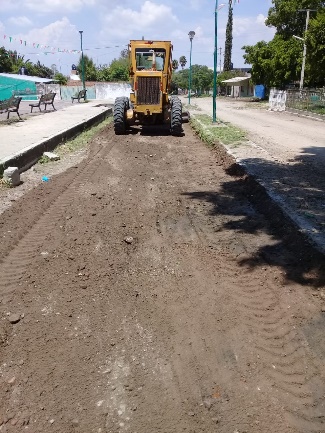 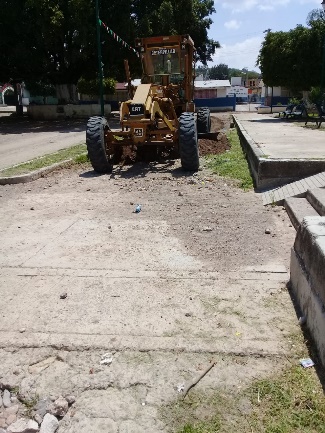 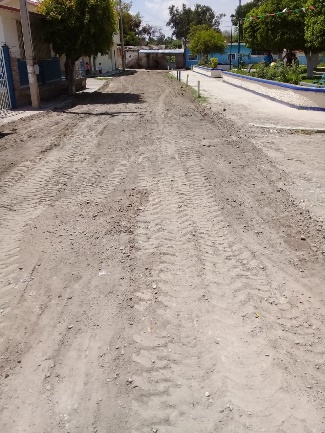 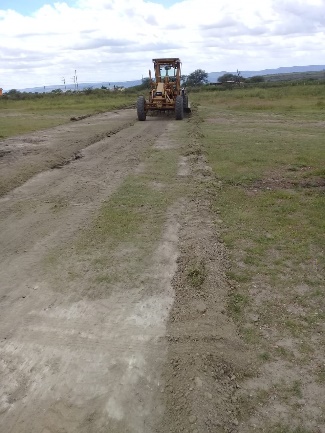 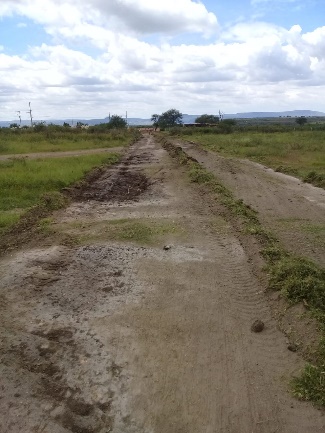